Psalms
the book of
45-47
45-47
Psalms
the book of
Set to “The Lilies” ~ KJV, NASB – Shoshannim
“The New Testament has been hidden in the Old Testament;
The Old Testament has been revealed in the New Testament”
45-47
Psalms
the book of
45-47
Psalms
the book of
Overflowing ~ bubbling or boiling
45-47
Psalms
the book of
45-47
Psalms
the book of
Heb. 1:8-9
NWT (v. 6) ~ God is your throne to time indefinite, even forever;
The scepter of your kingship is a scepter of uprightness
45-47
Psalms
the book of
45-47
Psalms
the book of
C. H. Spurgeon ~ “Note that not only is Jesus most sweet, but even his garments are so; everything that he has to do with is perfumed by his person. ‘All’ his garments are thus fragrant; not some of them, but all; we delight as much in his purple of dominion as in the white linen of his priesthood, his mantle as our prophet is as dear to us as his seamless coat as our friend. All his dress is fragrant with all sweetness.”
45-47
Psalms
the book of
45-47
Psalms
the book of
Queen ~ the Bride of Christ
45-47
Psalms
the book of
45-47
Psalms
the book of
psalms 46-48 form a trilogy
Psalm 46 predicts God's protection of the Jews during the Tribulation
Psalm 47 predicts the establishment of the Lord's Kingdom during the Millennium
Psalm 48 predicts the final rebellion and God's ultimate victory
7-year Tribulation
1000-year Millennium
New Heavens New Earth
45-47
Psalms
the book of
45-47
Psalms
the book of
Alamoth ~ plural for almah – a young woman, virgin
Acts 20:22-24a ~ 22 And see, now I go bound in the spirit to Jerusalem, not knowing the things that will happen to me there, 23 except that the Holy Spirit testifies in every city, saying that chains and tribulations await me. 24 But none of these things move me …
Selah ~ vv. 3, 7, 11
45-47
Psalms
the book of
45-47
Psalms
the book of
Hezekiah’s tunnel?
Ezekiel’s river in chapter 47:1-12
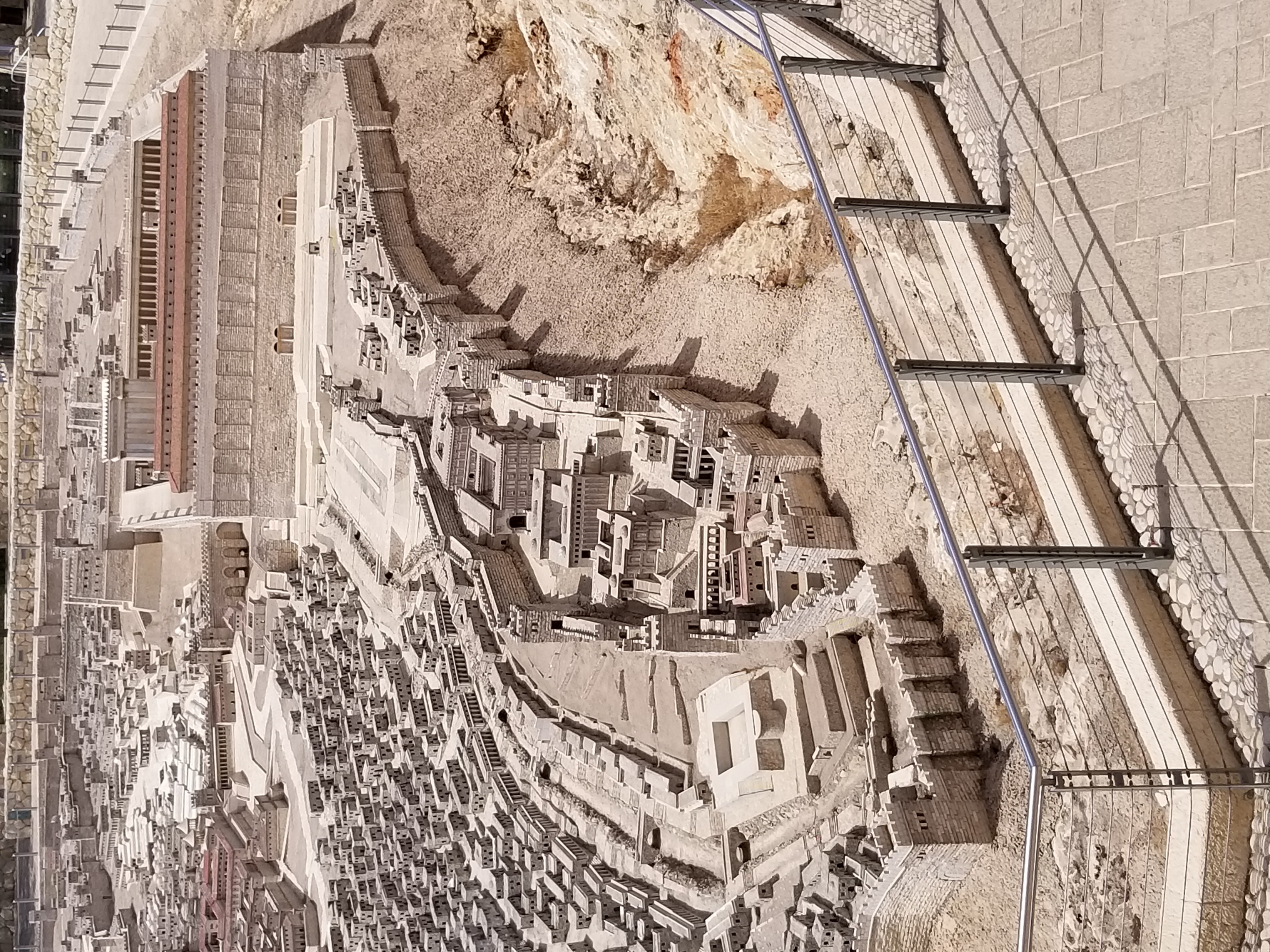 Rev. 22:1 ~ And he showed me a pure river of water of life, clear as crystal, proceeding from the throne of God and of the Lamb.
Gihon
Springs
Pool of Siloam
C. H. Spurgeon ~ “Divine grace like a smoothly flowing, fertilizing, full, and never-failing river, yields refreshment and consolation to believers. This is the river of the water of life, of which the church … partakes evermore.”
1777’
45-47
Psalms
the book of
45-47
Psalms
the book of
Merrihew Standard Version ~ Shut up! and know that I am God;
C. H. Spurgeon ~ “Hold off your hands, ye enemies! Sit down and wait in patience, ye believers! Acknowledge that Jehovah is God, ye who feel the terrors of his wrath! Adore him, and him only, ye who partake in the protections of his grace.”
45-47
Psalms
the book of
45-47
Psalms
the book of
Rom. 8:38-39 ~ 38 For I am persuaded that neither death nor life, nor angels nor principalities nor powers, nor things present nor things to come, 39 nor height nor depth, nor any other created thing, shall be able to separate us from the love of God which is in Christ Jesus our Lord.
45-47
Psalms
the book of
45-47
Psalms
the book of
The Kingdom Age
45-47
Psalms
the book of
45-47
Psalms
the book of
Understanding ~ maskil
C. H. Spurgeon ~ “Is it not a sin to be tickling men's ears with sounds when we profess to be adoring the Lord? What has a sensuous delight in organs, anthems, etc., to do with devotion? Do not men mistake physical effects for spiritual impulses? Do they not often offer to God strains far more calculated for human amusement than for divine acceptance?”
45-47
Psalms
the book of